Ez az én művem
Készítsünk tájképet!
Készítette: Puskás Rebeka 
Osztály: III-4
Felkészítő tanár: Bálint Nóra
Iskola: Beszédes József MMIK Magyarkanizsa, Széles utca 70.
Ismétlés
A múlt órán már tanultunk a dimenziókról, a különböző alakokról és testekről. 
Válaszoljatok a következő kérdésekre:
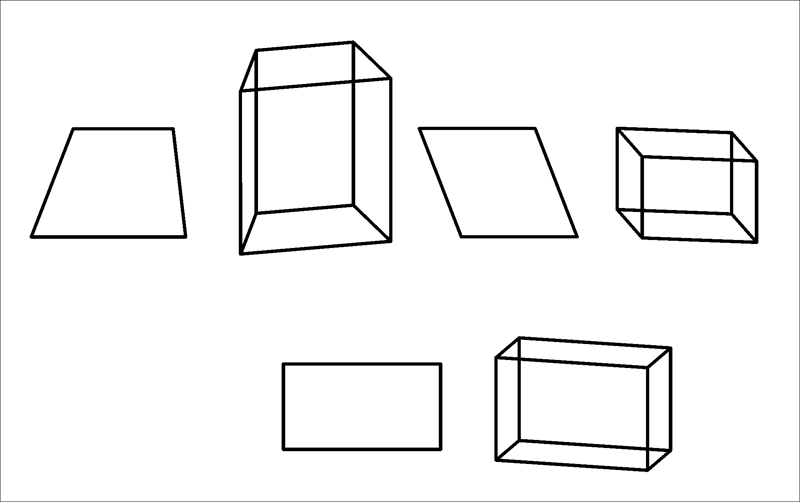 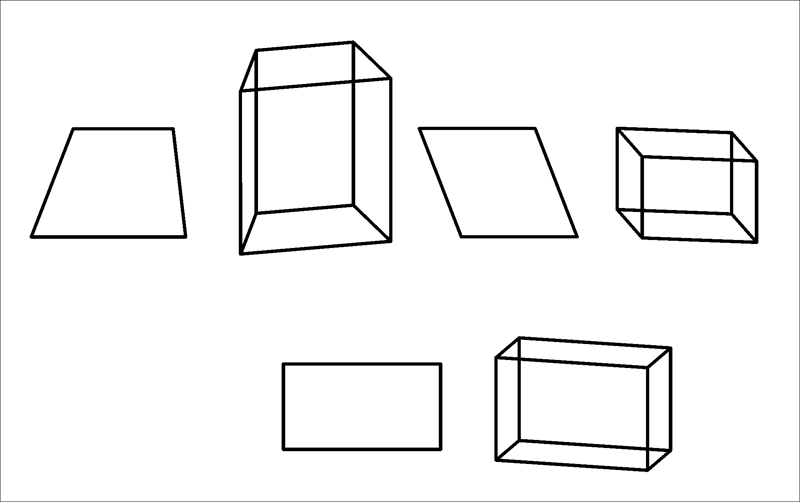 Mit jelent az, hogy valami 3 dimenziós?
Hogy nevezik a négyzetet a 3. dimenzióban?
Hogy nevezik a téglalapot  a 3. dimenzióban?
Mik azok a hasábok?
Mit tudsz a gúlákról? (hozzá tartozó képletek)
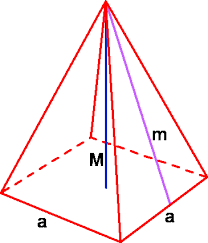 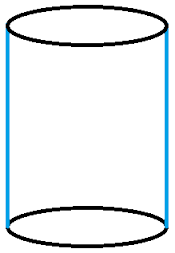 Tanuljatok otthon is, mert jövő órán ebből ellenőrzőt írunk!
Bevezető
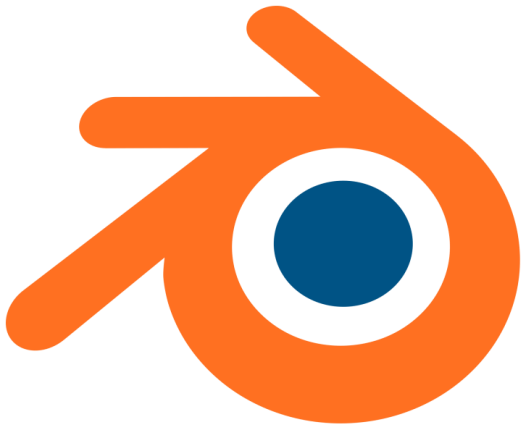 A mai óra: megismerkedünk a 3D modellezéssel. 
A Blender nevű ingyenesen letölthető szoftvert használjuk. 
Egyszerű tájképet fogunk készíteni.
Lépésről lépésre haladunk. 
Nehézség esetén használd a Segítség gombot.
Egyéni munka esetén használd a Tovább gombot.
Tovább
Alap elkészítése
Váltsd át a programot Cycles Blender módra.
Hozz létre egy lapot a 
       Shift+a       Mesh      Plane  kombinációjával.
3.   Kijelölés után Tab segítségével válts át Edit módba.
4.   A W gomb lenyomásával válaszd a ki a Subvilide fület. Oszd tetszőleges számú négyzetre.
5.   Az S billentyű lenyomásával változtass a méretén.
6.   Ments le a projectedet!!!!!
Tovább
Segítség!
Segítség!
https://youtu.be/_S-5CGDnv-s
Tovább
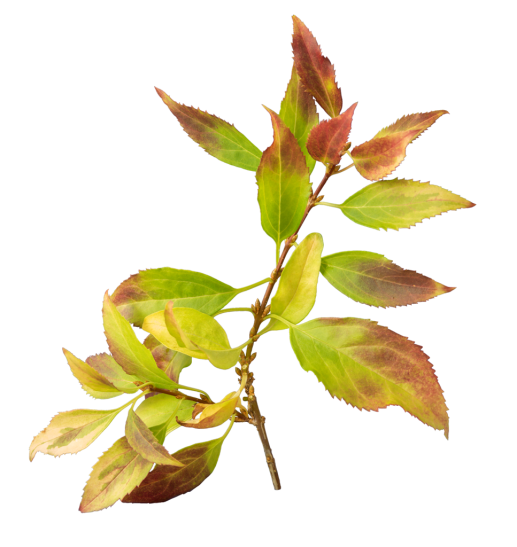 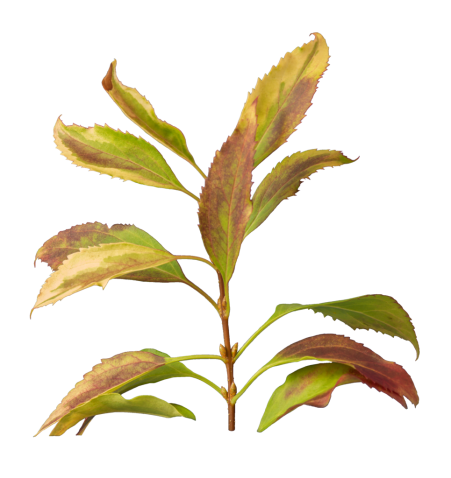 Textúrázás
Nyiss ki még 1 oldalt, majd válts Node Editor módba.
Adj hozzá egy Image texture jegyzetfület.
Társíts hozzá különböző hatásokat.
Minden változtatás után ments!!!!!
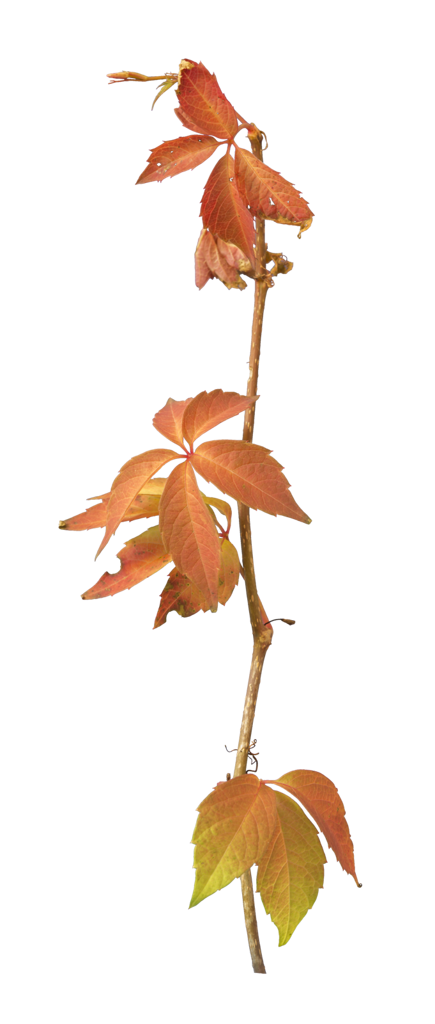 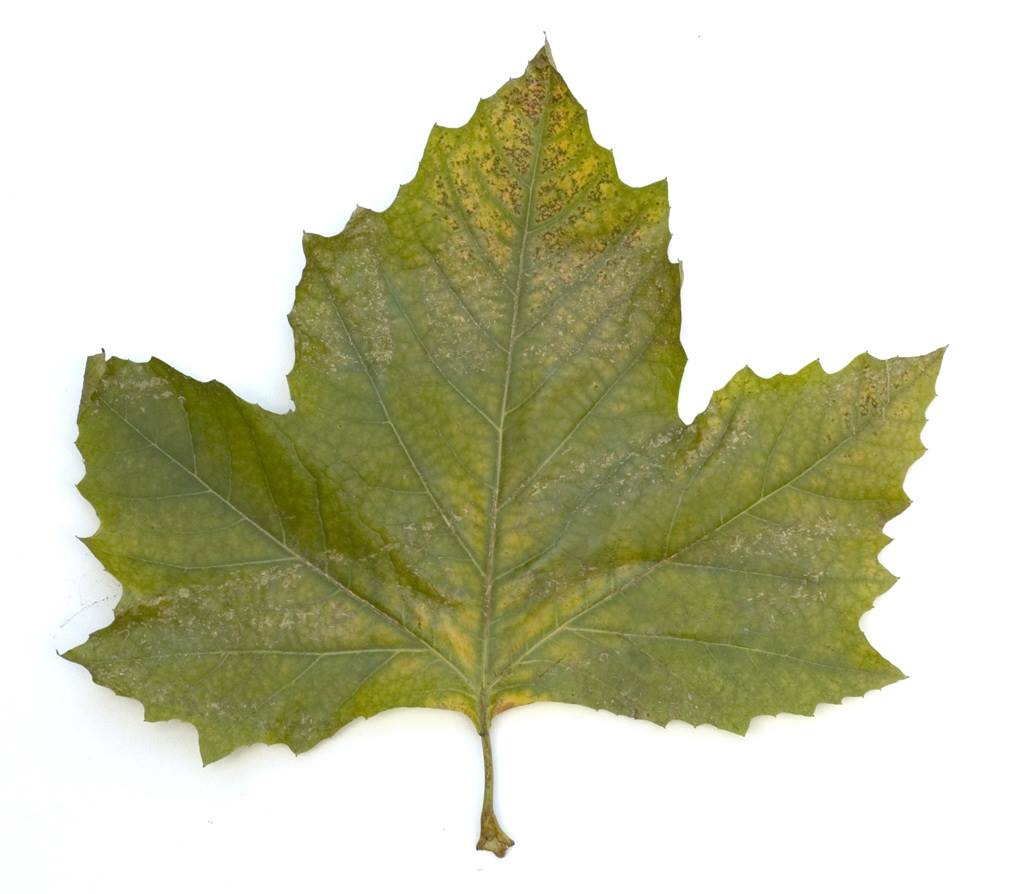 Segítség!
Tovább
Segítség!
https://youtu.be/m41CApYtdhc
Tovább
Így néz ki a kész alap.
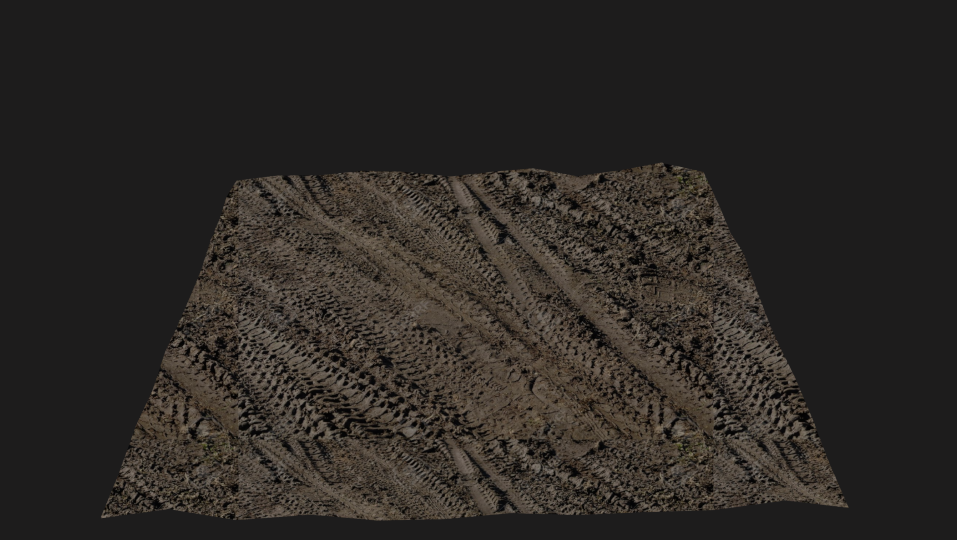 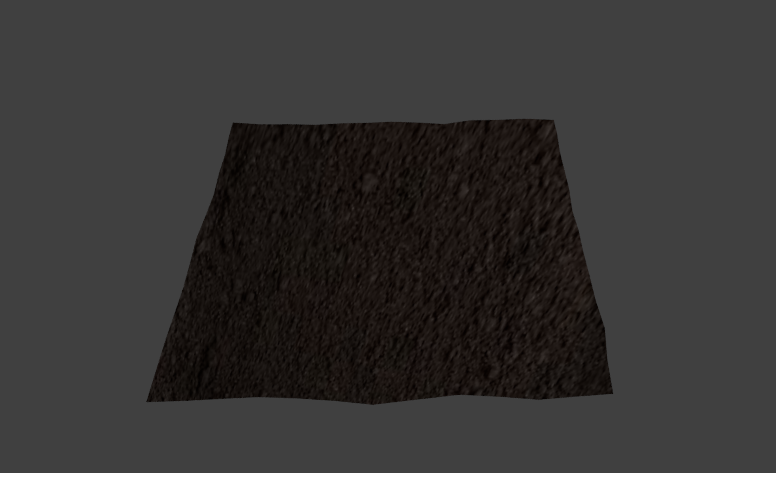 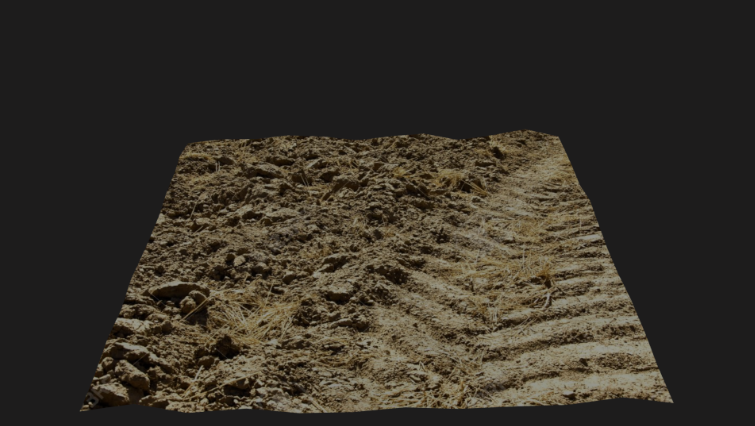 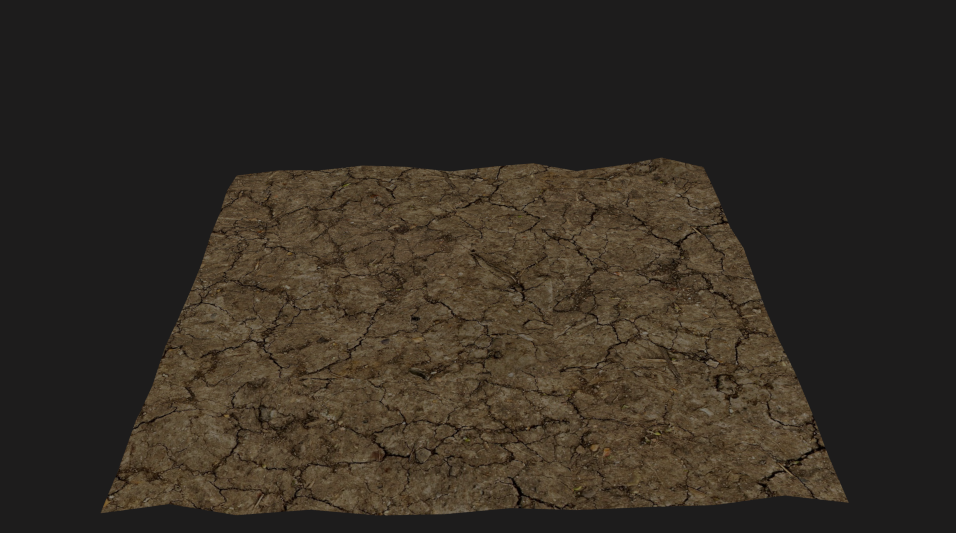 Tovább
Fa készítés
Egyszerű módszerrel
Nehezebb módszerrel
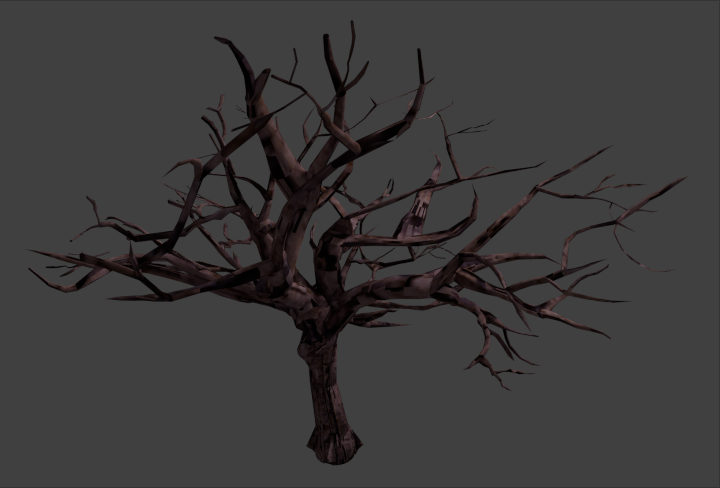 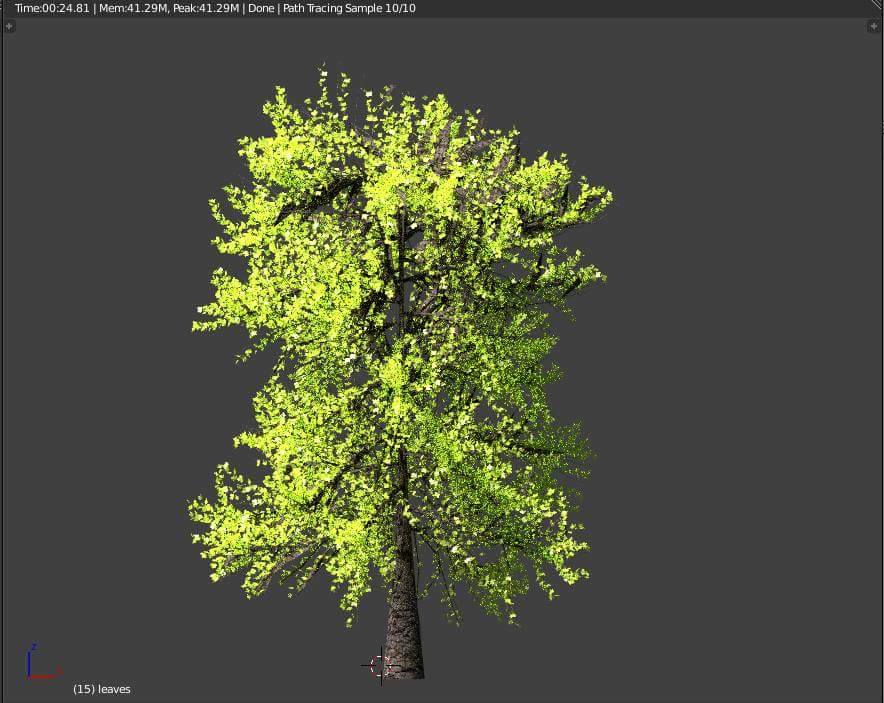 Mi ma a nehezebb, de látványosabb módszert fogjuk alkalmazni.
Tovább
Haladjunk lépésenként!
Adj hozzáférést a Sappling aktiválásával.
       File       User perfenses        Sappling
Hozz létre egy új alakot   shift + a  lenyomásával.
Válaszd ki a Curves fülnél a Tree-t.
Pipázd ki a Bevel szó előtti négyzetet, így 3D-ben fogod látni a fádat.
Ments!!!!!
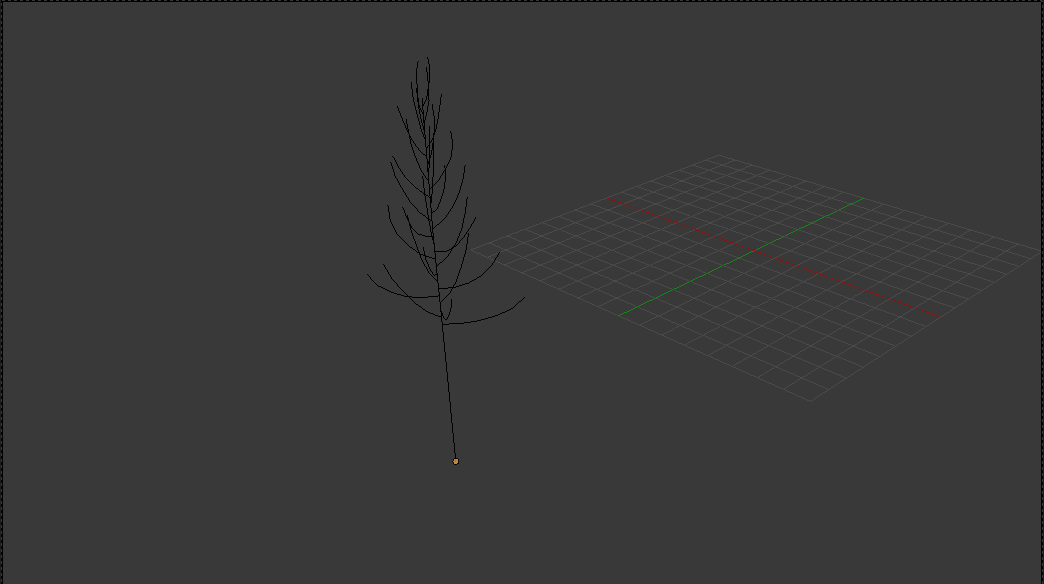 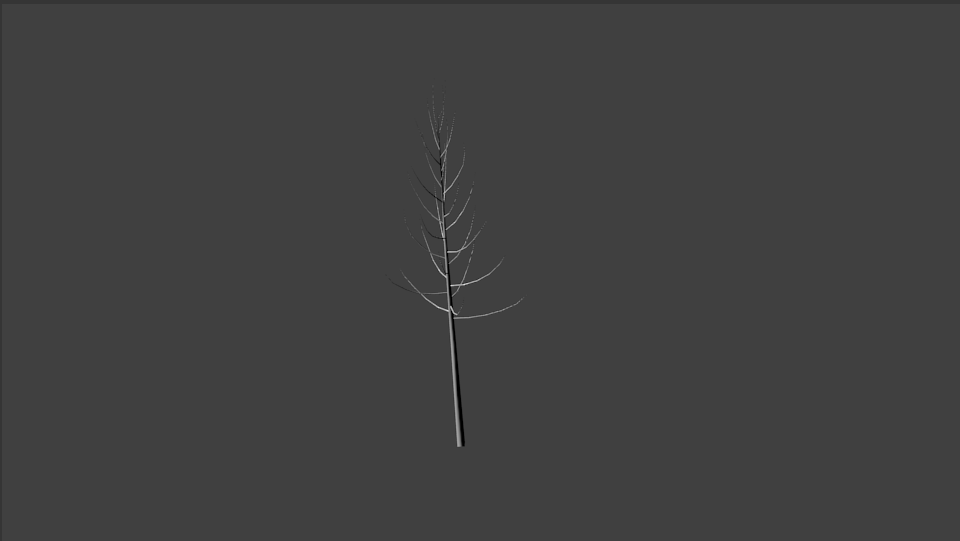 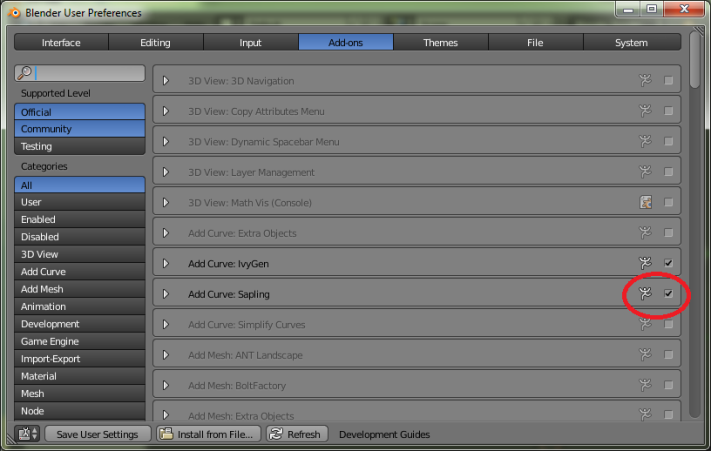 Tovább
Segítség!
Segítség!
https://youtu.be/DxsS03fkdgg
Tovább
Textúrázás
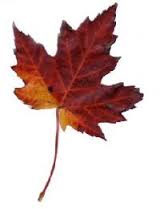 Először kiválasztjuk csak a leveleket.
Kövesd a videót és használd a gépre már előre letöltött textúrákat.
Ügyelj, hogy színben passzoljon a törzs és a levelek színe.
Készíts tetszőleges számú fát.
Minden változtatás után ments!!!!!
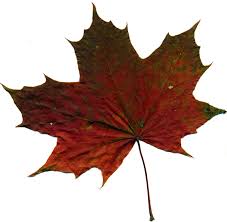 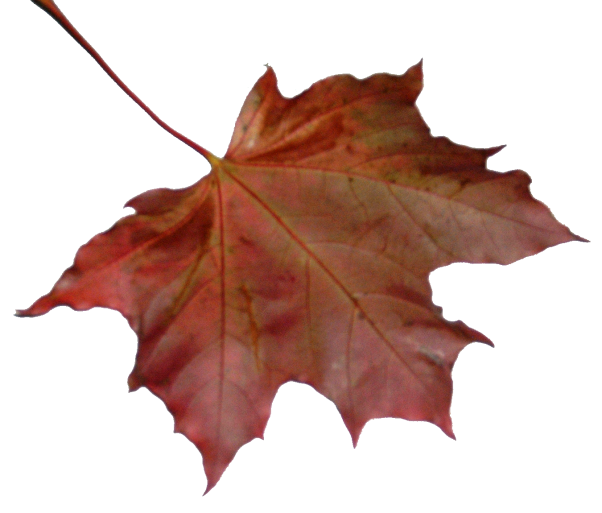 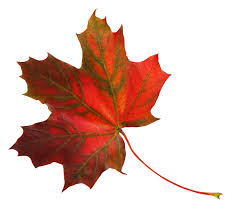 Tovább
Segítség!
Segítség a levelek textúrázásában!
https://youtu.be/IzSItKW4wuk
Tovább
Segítség a törzs textúrázásában!
https://youtu.be/22hpCvaAV_I
Tovább
Így néznek ki a kész fák.
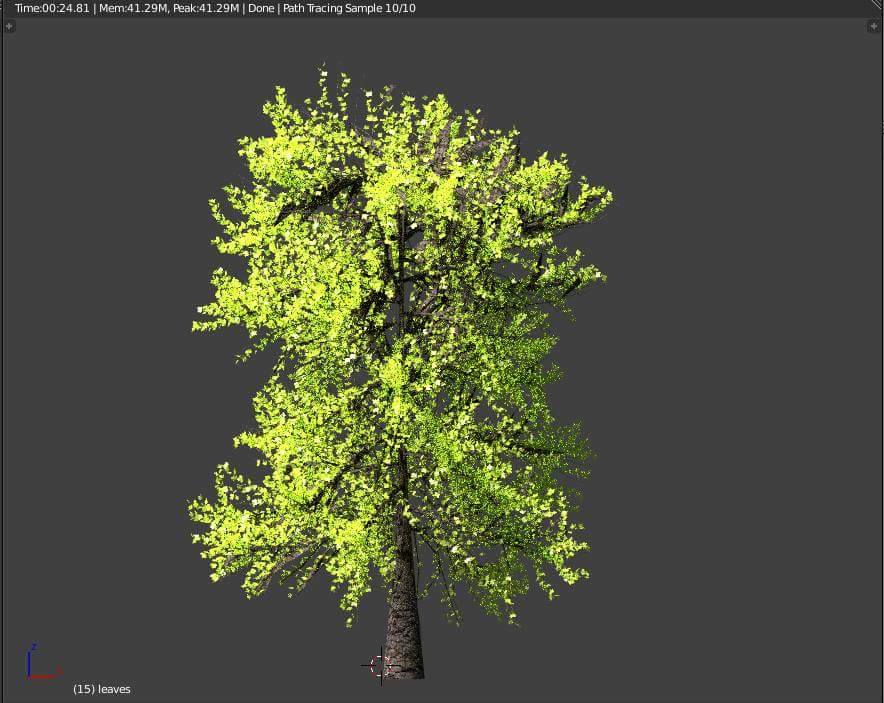 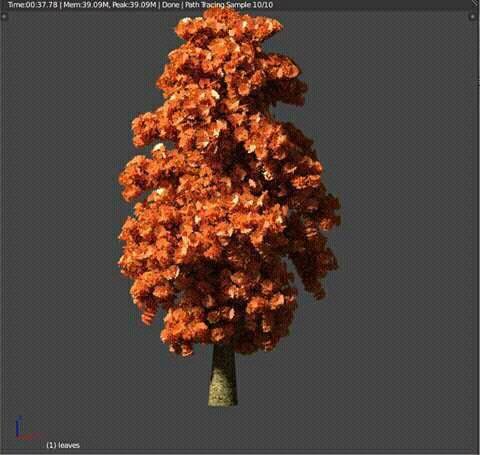 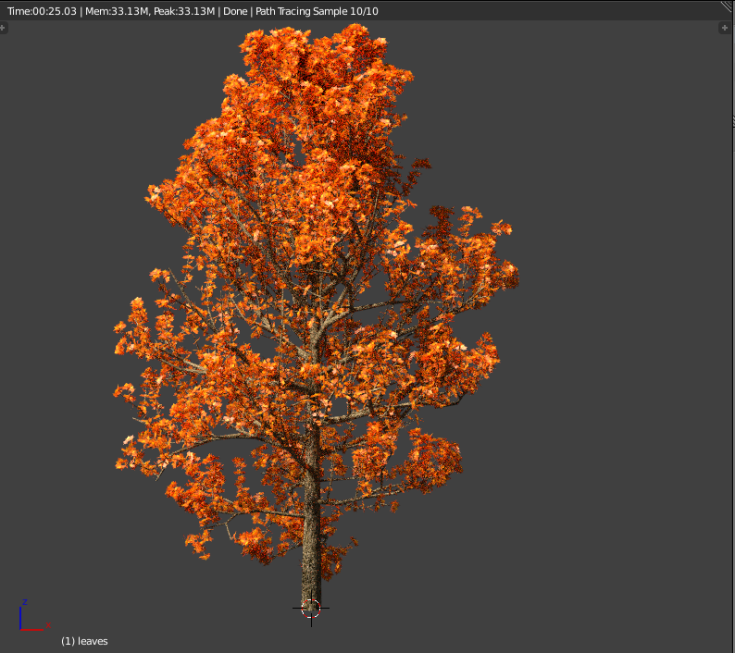 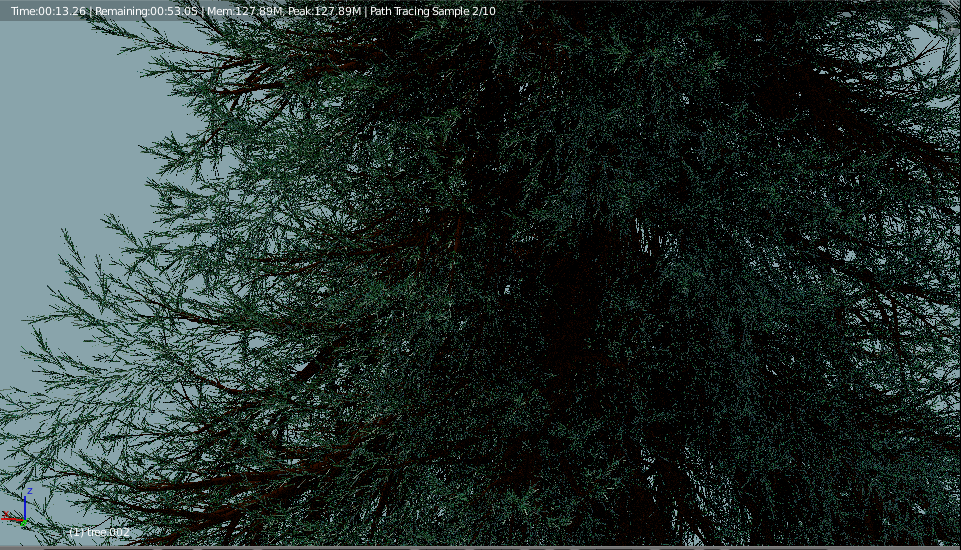 Tovább
Játék a fényekkel
Válaszd ki a Lamp fület, majd a számodra legmegfelelőbb fényforrást.
Figyelj, hogy a fény a tárgyadra világítson, ám ne legyen túl közel.
Az adott tér hangulatának feleljen meg a világítás mennyisége.
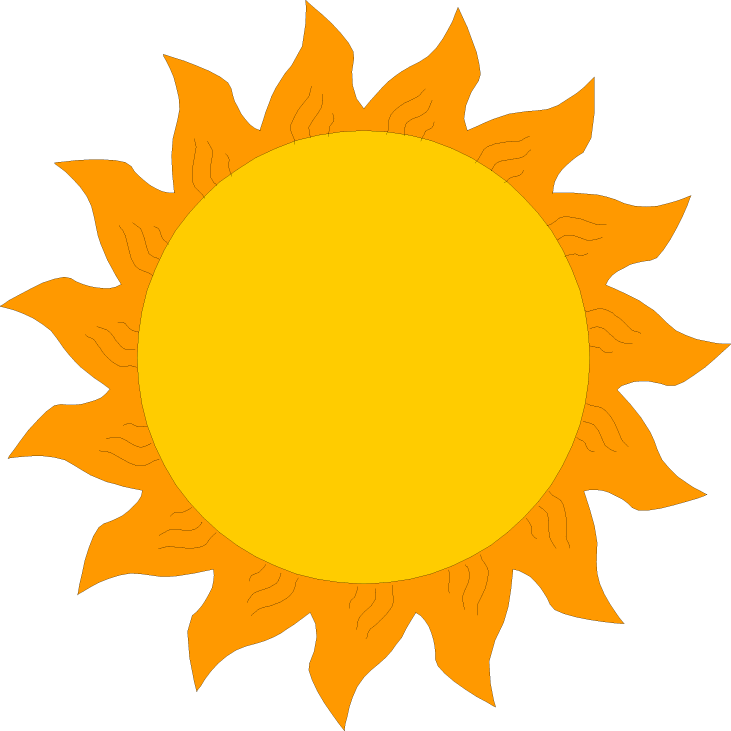 Tovább
Sziklák készítése
Hívj be egy neked tetsző alakzatot.
Használd az Edit modot  arra, hogy átalakítsd.
Adj rá textúrát, úgy ahogy, azt az alapnál tettük.
Helyezz el belőle annyit, amennyi neked tetszik.
Ments!!!!!
Tovább
Segítség!
Segítség!
https://youtu.be/EYV-lgcDn2g
Tovább
A kész kő
Tovább
A kész tájkép
Tovább
Egy kis változtatás után
Tovább
Renderelés
Az oldalsó menüsorban kattints a kamera ikonra.
Válaszd ki a JPEG formátumot, majd a nevét és a helyét a képnek.
A kép részletességét a Rendered értéknél írd át 50-re (Sampling).
A felső sorban a Render szócskánál válaszd ki, hogy képet készítsen.
Ments!!!!!
Tovább
A Blenderrel párosítható programok
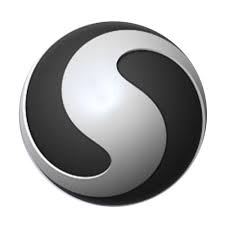 Sculptris
PhotoShop
3Ds max
Maya
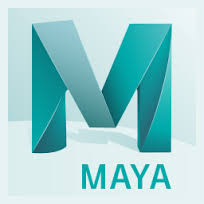 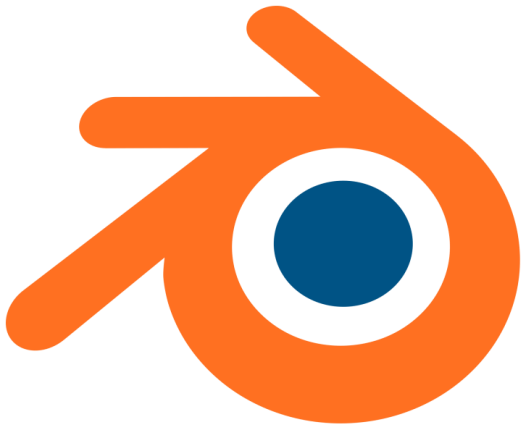 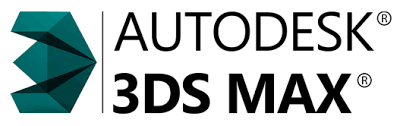 Tovább
Feladat
Készítsetek egy tájképet  a következő szempontoknak megfelelően:

Legyen rajta 12 különböző fa
Hangulata a tavaszt idézze
A domborzatot építsd változatosra
Készíts 2 különböző alakú, méretű és színű követ
Legyen a képen legalább 3 lomb nélküli fa
Tovább
Mit tanultunk meg ma?
Hogyan hozunk létre egy új alakot?
Hányas szám a kameranézet?
Melyik billentyűvel lehet egy testet forgatni és méretet váltani?
Mitől lesz 3 dimenziós egy kép?
Milyen részeit lehet a fáknak textúrázni?
Melyik billentyű lenyomásával lehet egy alakot több részre felosztani?
Tovább
Források
A videók és a Blenderben készült képek saját munkáim.
Az internetről letöltött képeket a következő címen találtam: cgtextures.com
Tovább
Köszönöm a figyelmet!